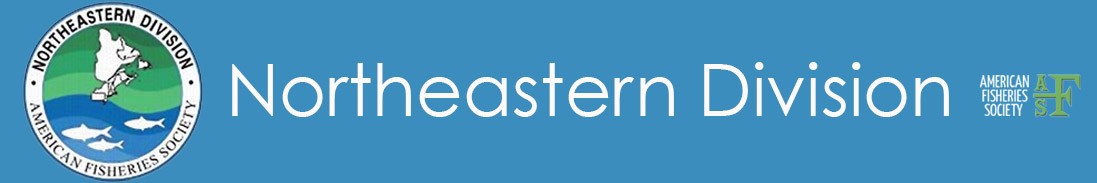 Calling All NED Fisheries Students!
If you plan to present at the AFS annual meeting, submit your abstract for a chance at the title of:
NED Best Student Presentation
1st and 2nd place prizes  for:
Best Student Oral Presentation
Best Student Poster Presentation
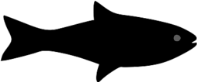 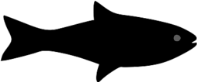 At the AFS Annual Meeting, August 19-23, 2018 in Atlantic City, New Jersey
Winners will receive a monetary award ($200 for first place, $100 second place) and a certificate in recognition of achievement.
Both undergraduate and graduate students are eligible. Students MUST be members of the American Fisheries Society
 Abstracts are due BY MARCH 16th, 2018 When you begin your abstract submission, check the box next to the statement:
“I am a student member of AFS Northeastern Division, and wish to be considered for the NED Best Student Presentation/Poster award”